ES Unit 10                                            5/4/16
Lesson 4
SWBAT identify how trash items can be reused.Do Now: Is there anything that you would consider to be trash that you reuse regularly?
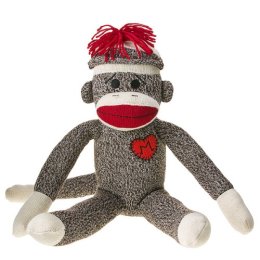 Reuse vs. Recycle
Recycle: processing used materials (waste) into new products.
Reuse: Product is put to another use.
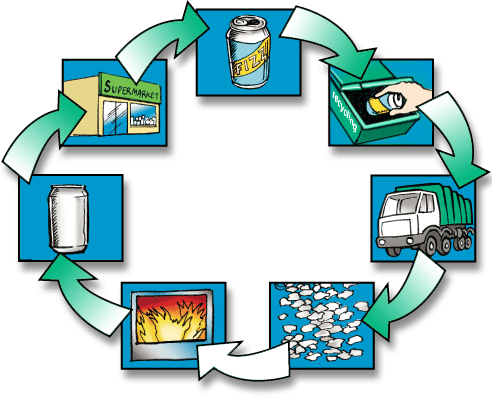 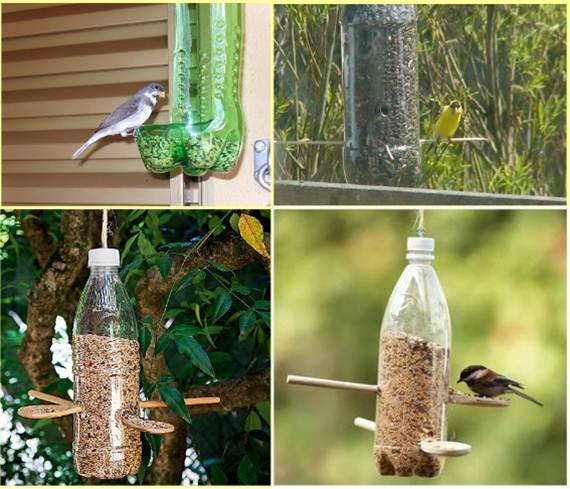 Reuse vs. Recycle
Which is better? Why?
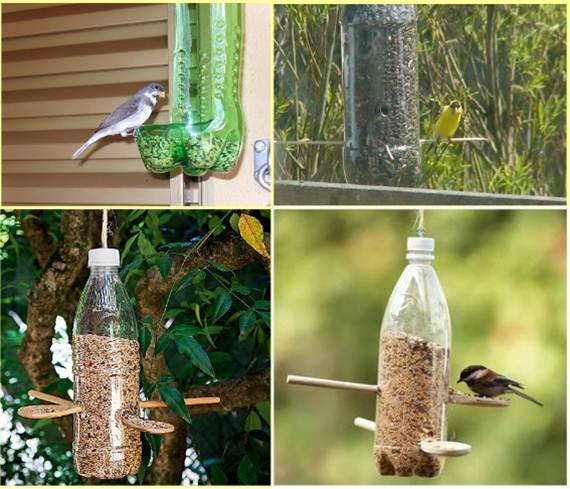 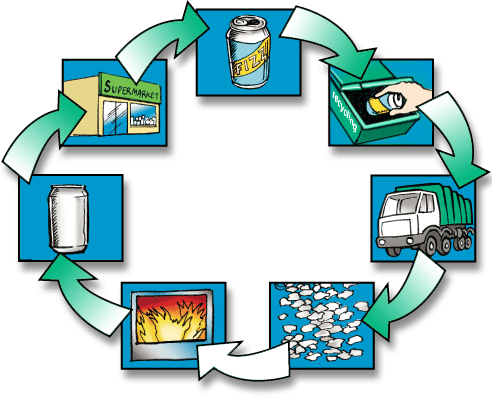 How can we reuse?
Glass bottle
Cloth Napkins
Soup can
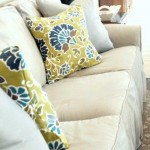 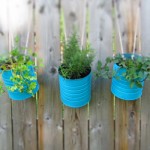 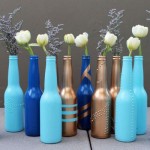 Bottle Houses
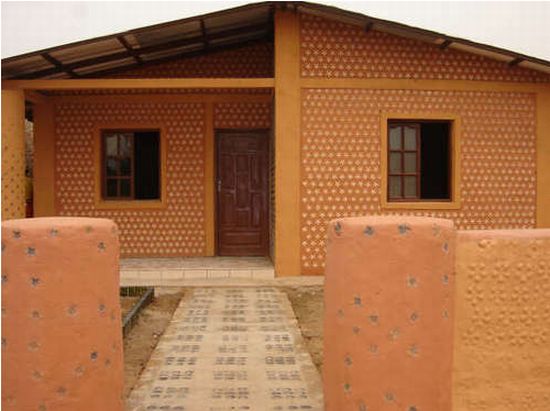 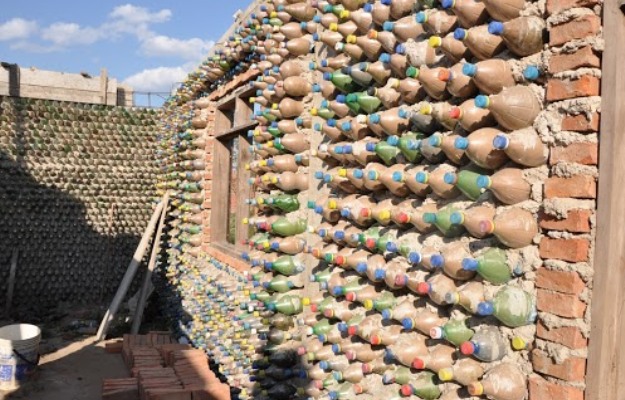 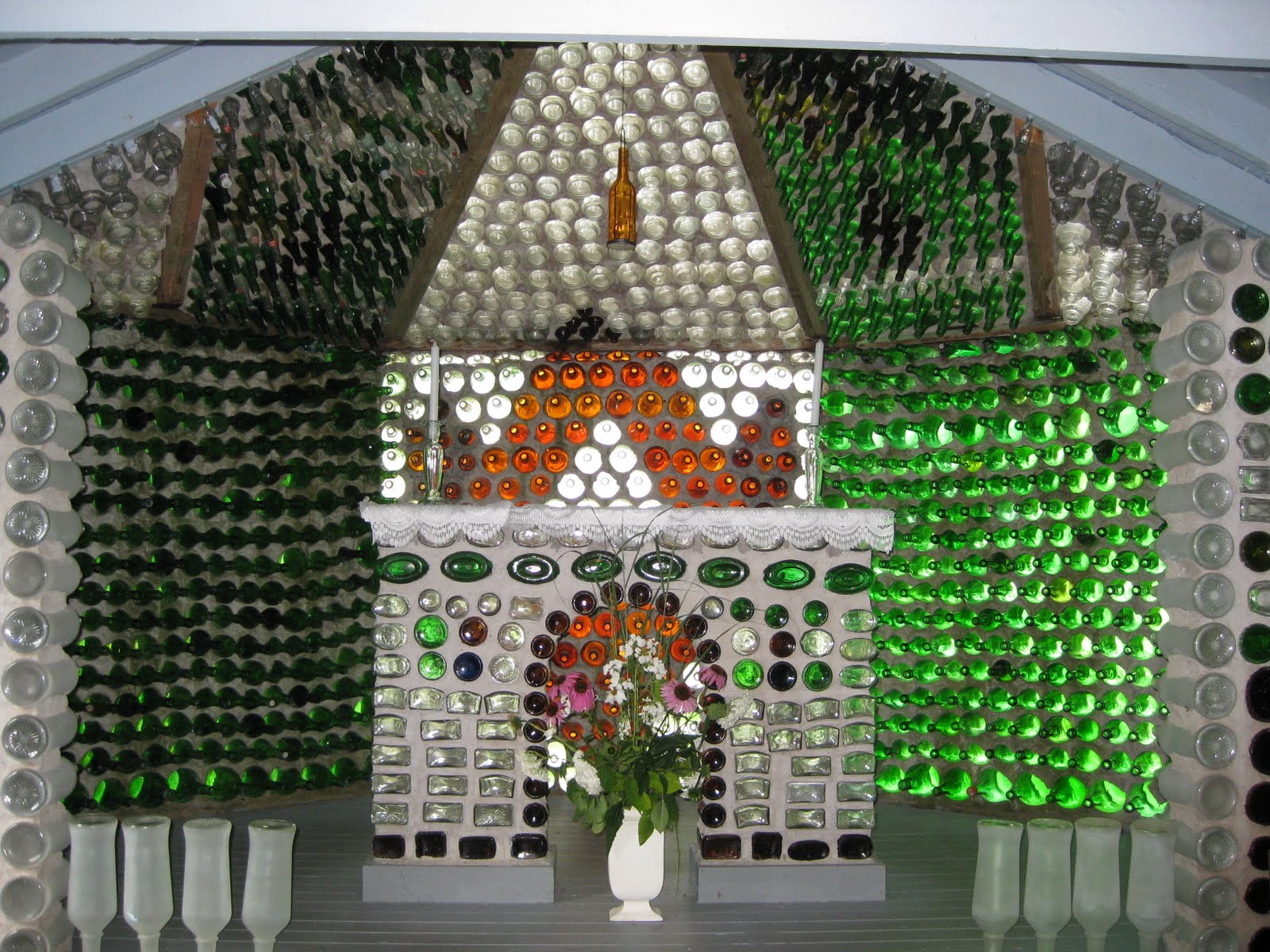 Reusing for Art
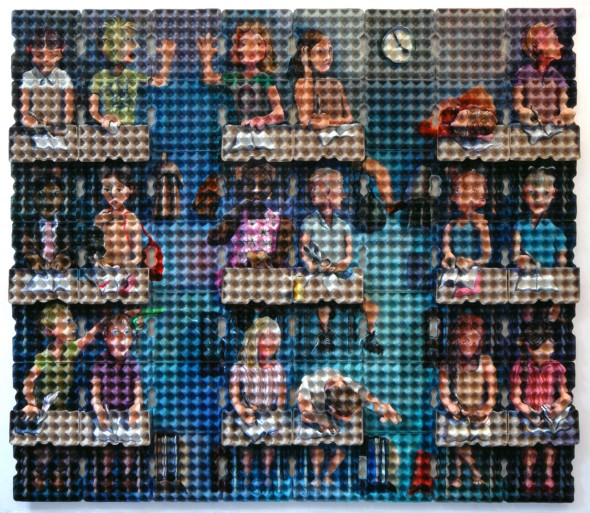 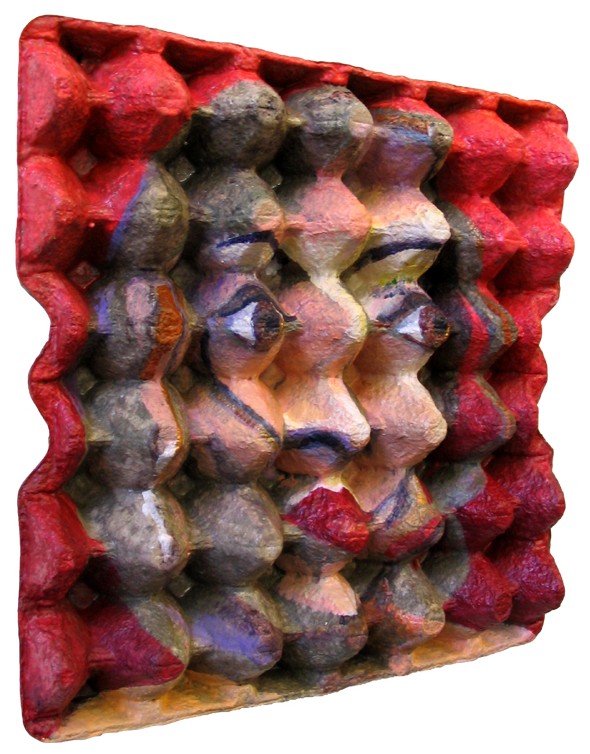 Reusing for Art
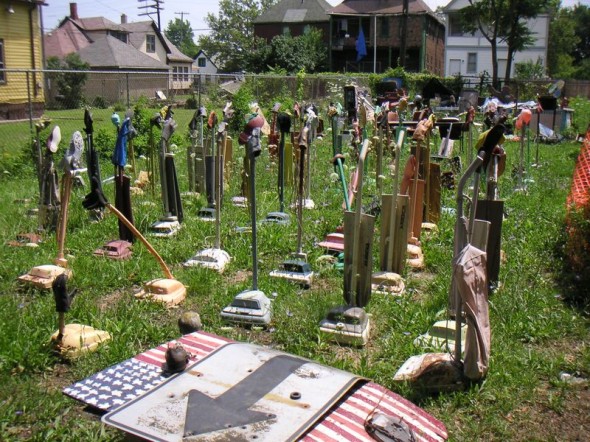 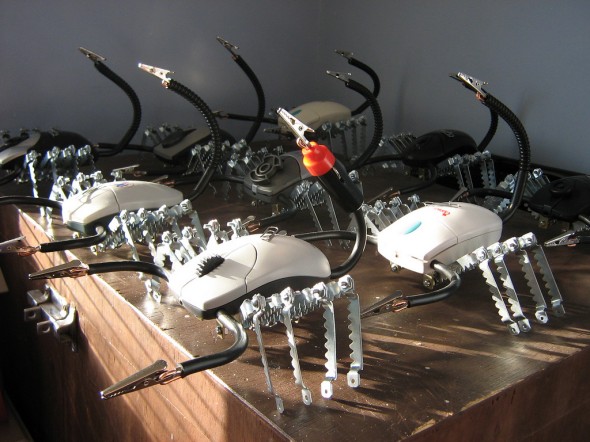 Recycled Art
http://minnesota.cbslocal.com/2011/10/16/finding-minnesota-recycled-art-featured-in-new-exhibit/
Stop and Jot
Why do we feel the need to constantly buy new things when our trash can be reused in so many different ways?